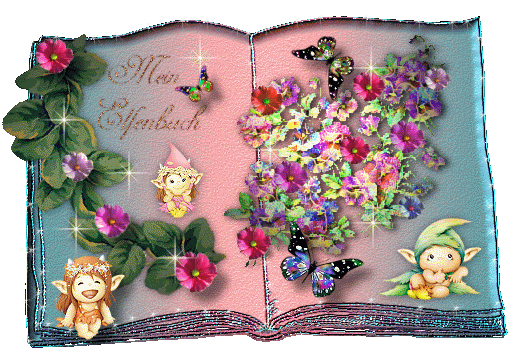 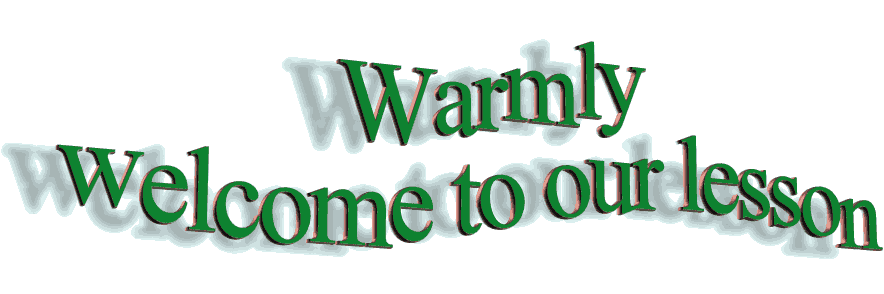 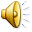 WARM-UP
Global Warming Quiz
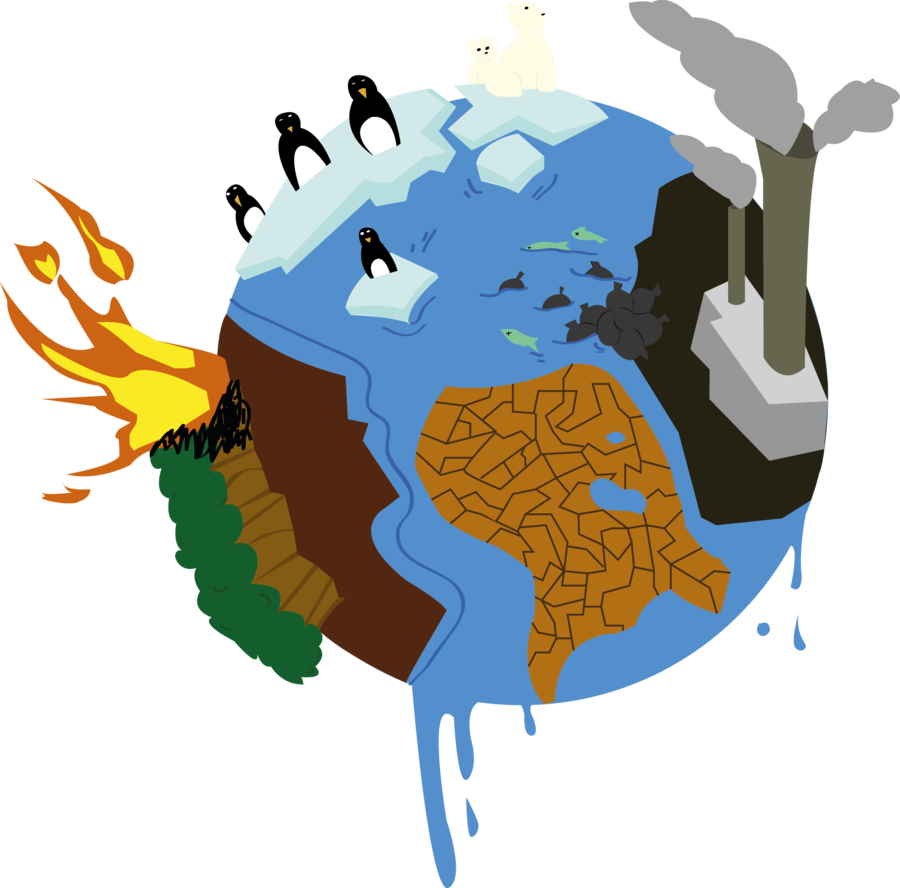 1/ True or False: Forests remove CO2  from the atmosphere and slow global warming.
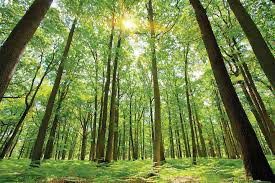 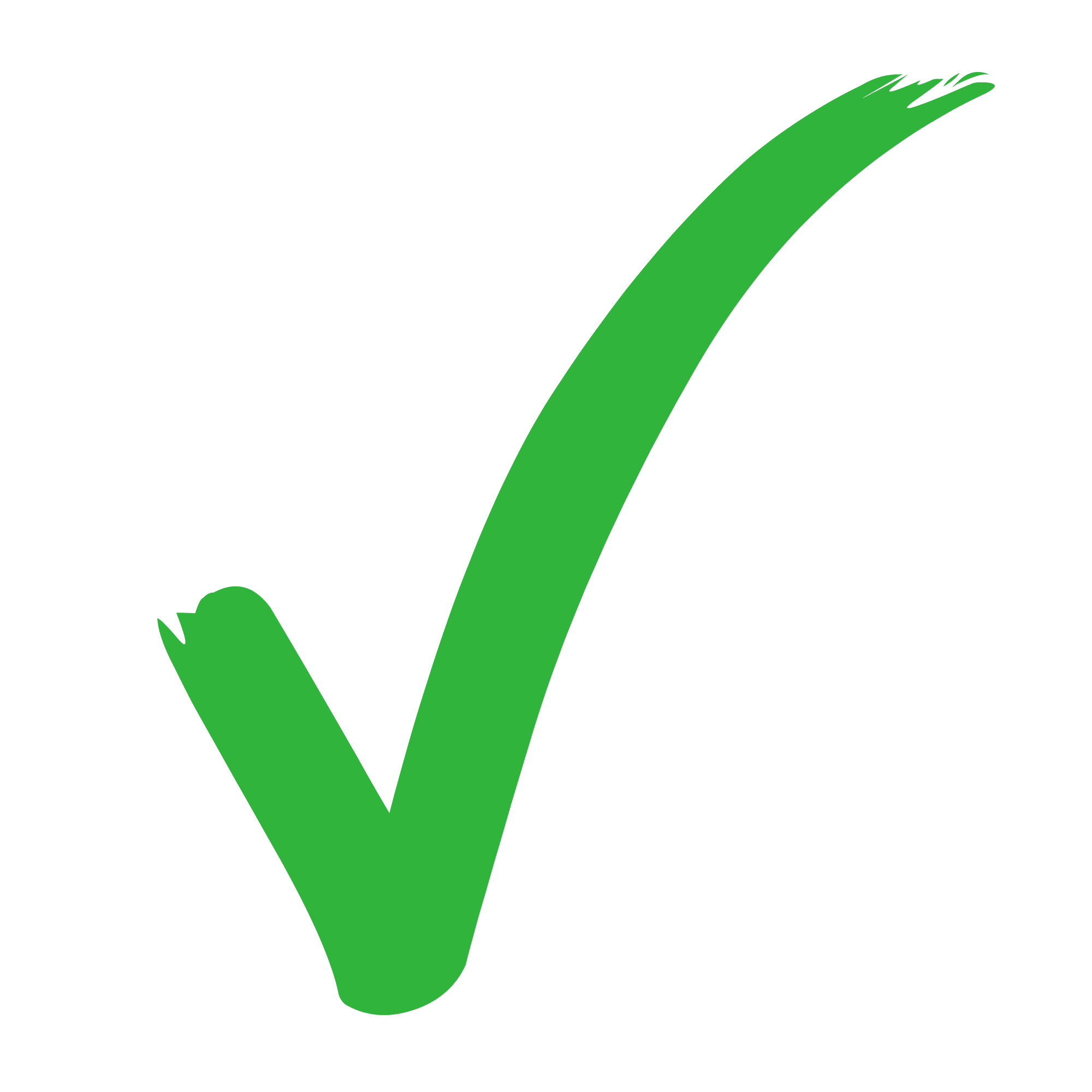 True
False
2/ Which of the following is a greenhouse gas?
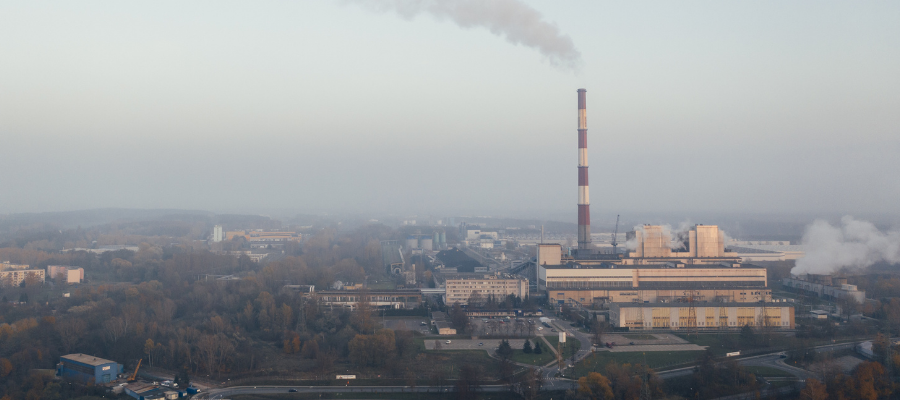 CO2
CH4
Water Vapour
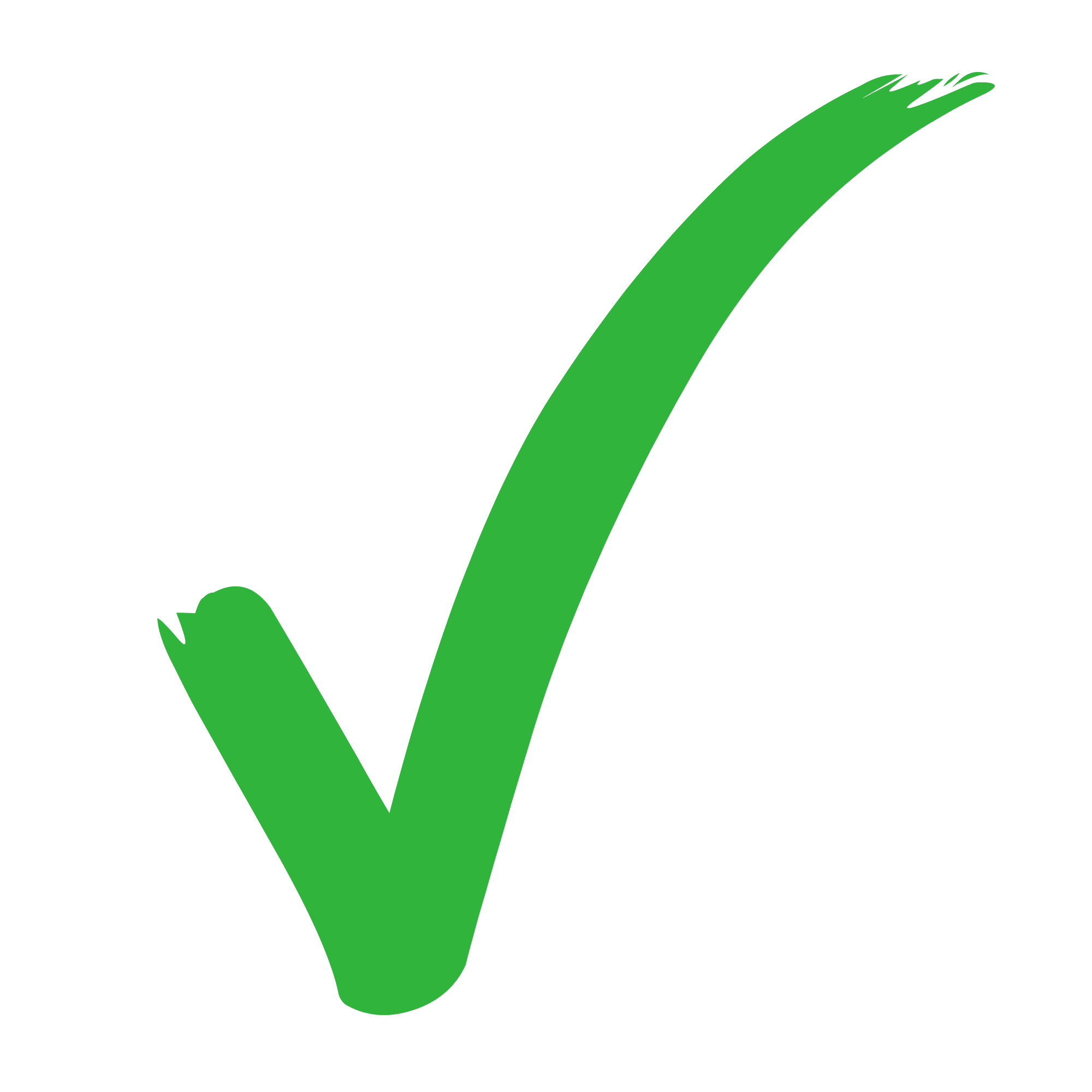 All of the above
3/ Carbon dioxide is produced when _______ are burnt?
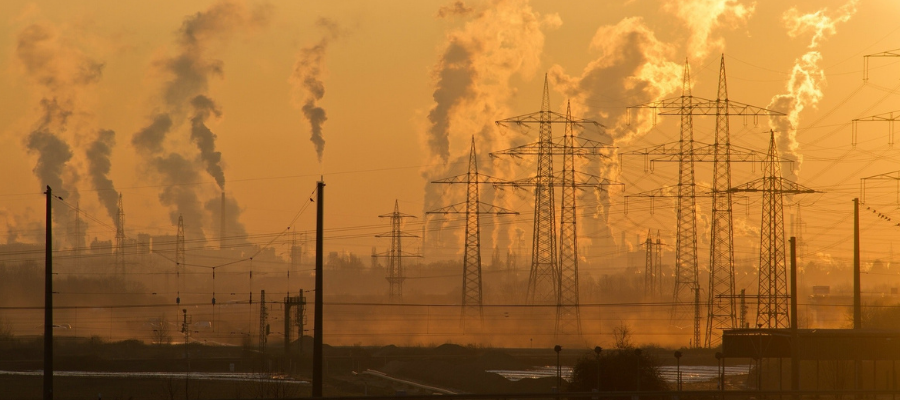 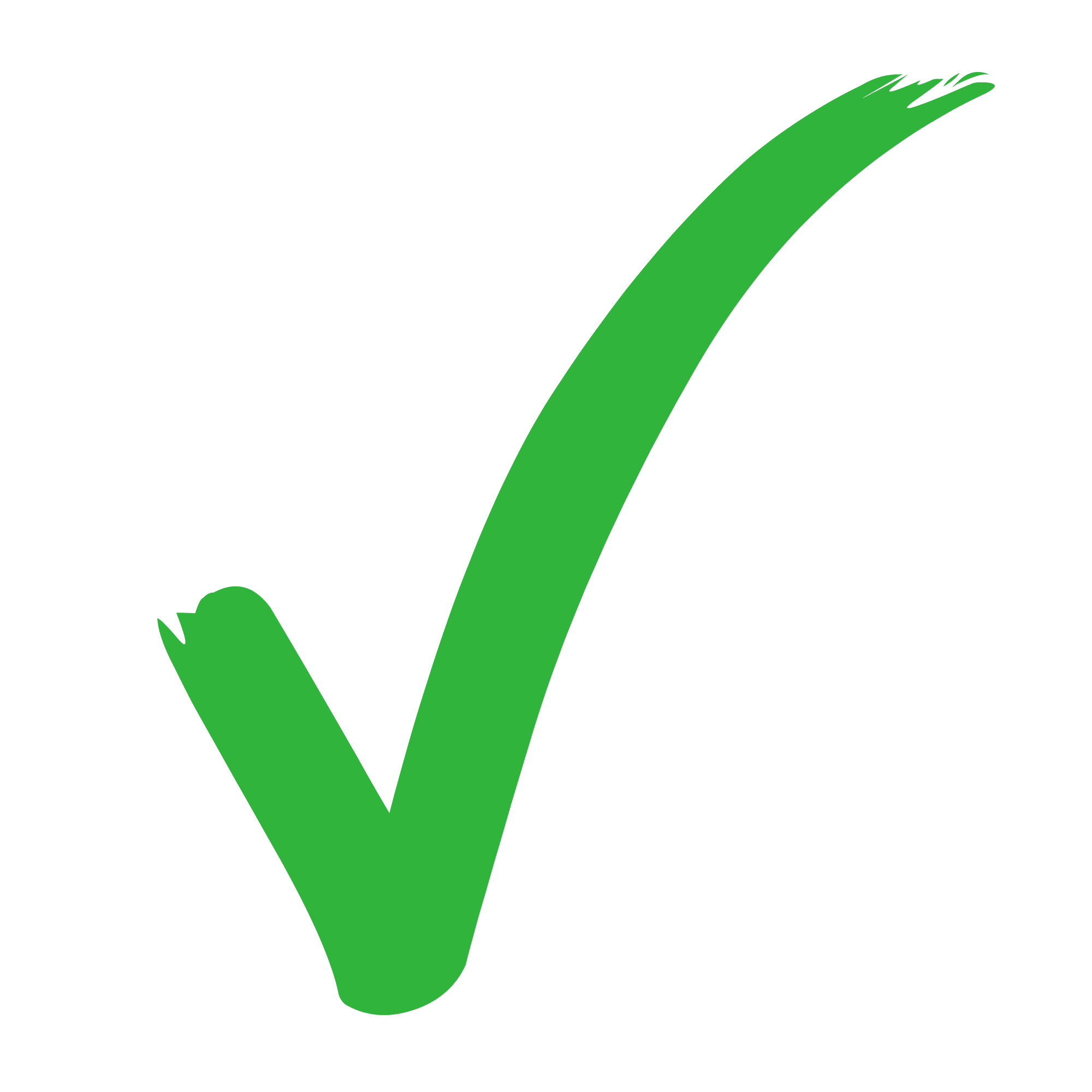 fossil fuels
greenhouse gas
deforestation
power plant
4/ What can we do to help reduce global warming?
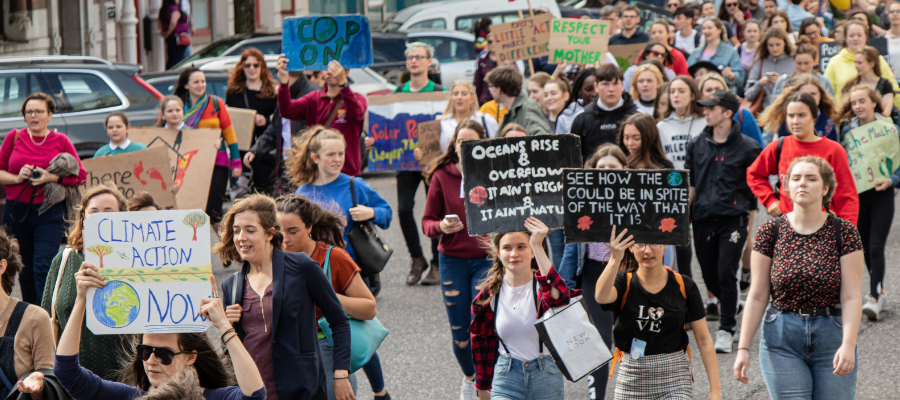 End deforestation
Reduce the use of fossil fuels
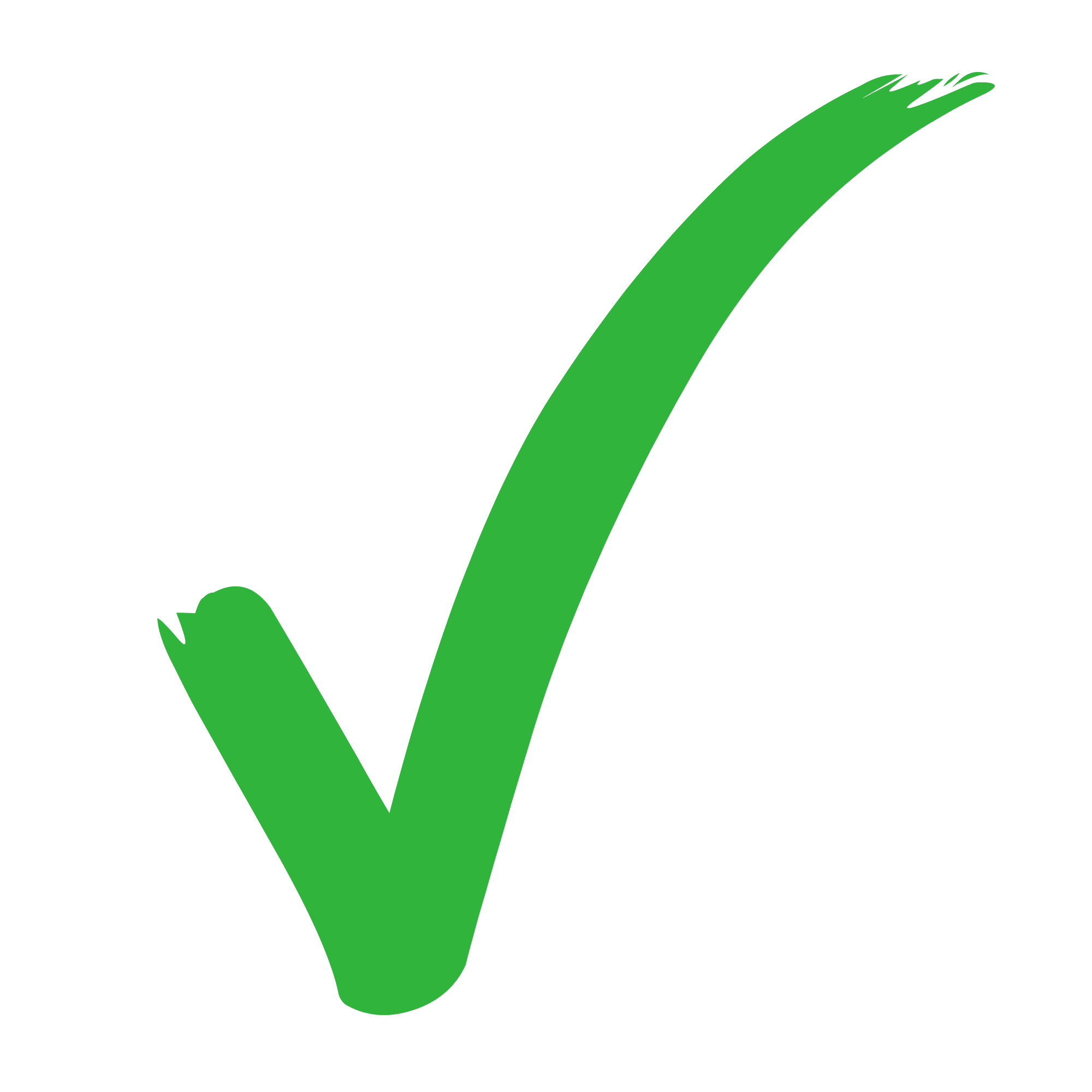 Reduce methane emissions
All of the above
Unit
5
GLOBAL WARMING
FAMILY LIFE
Unit
LISTENING
LESSON 5
BLACK CARBON AND GLOBALTEMPERATURE
Student Book – page 57
PRE-LISTENING
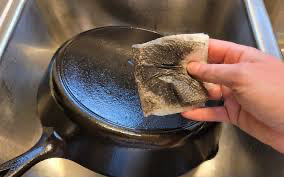 soot (n)
/sʊt/
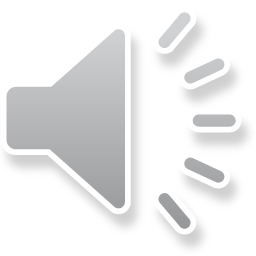 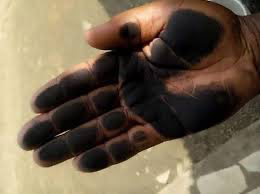 a black powder, produced when coal, wood, etc. is burned
PRE-LISTENING
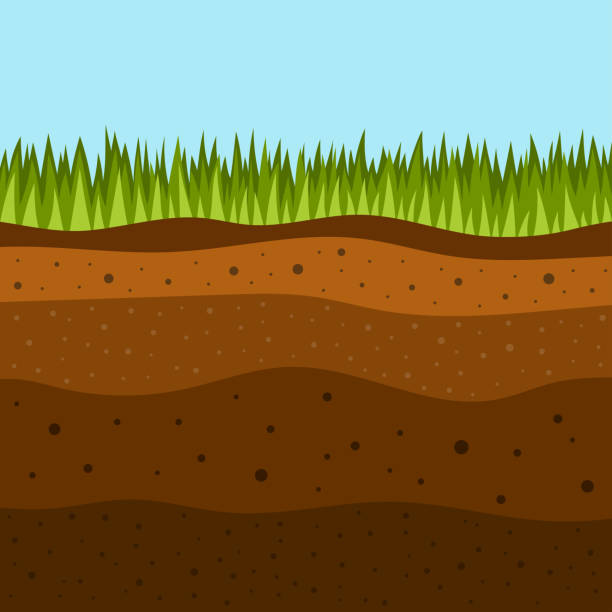 soil (n)
/sɔɪl/
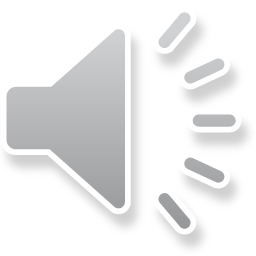 the material on the surface of the ground in which plants grow; earth
PRE-LISTENING
crop (n)
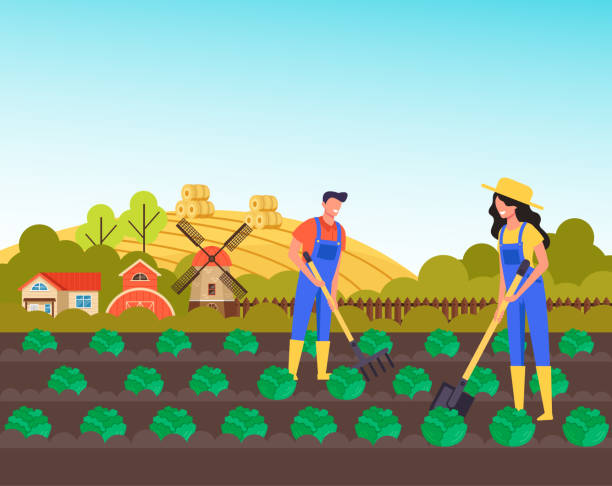 /krɒp/
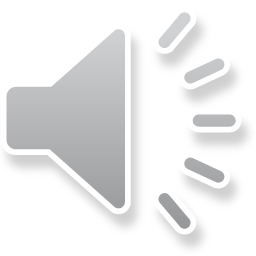 a plant such as a grain, vegetable, or fruit grown in large amounts on a farm
PRE-LISTENING
melt (v)
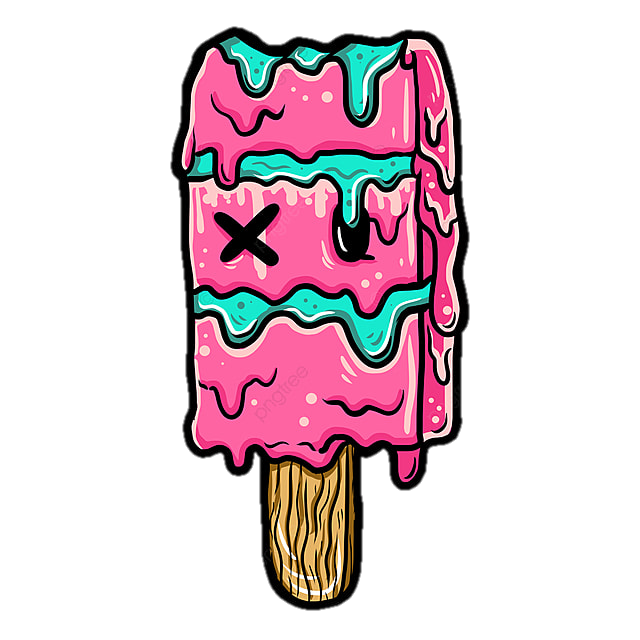 /melt/
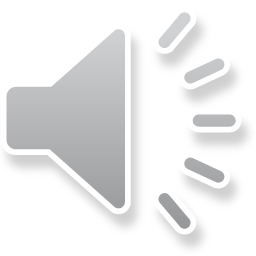 to turn from something solid into something soft or liquid
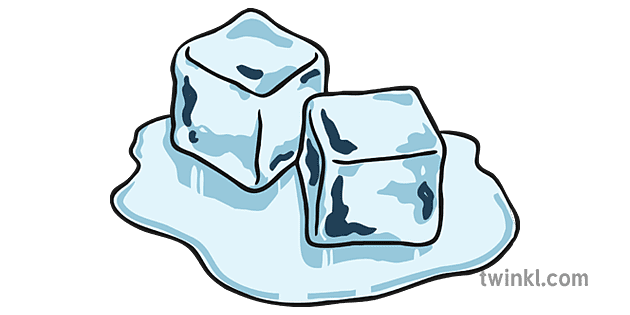 PRE-LISTENING
PRE-LISTENING
1
Work in pairs. Match the words with their meanings.
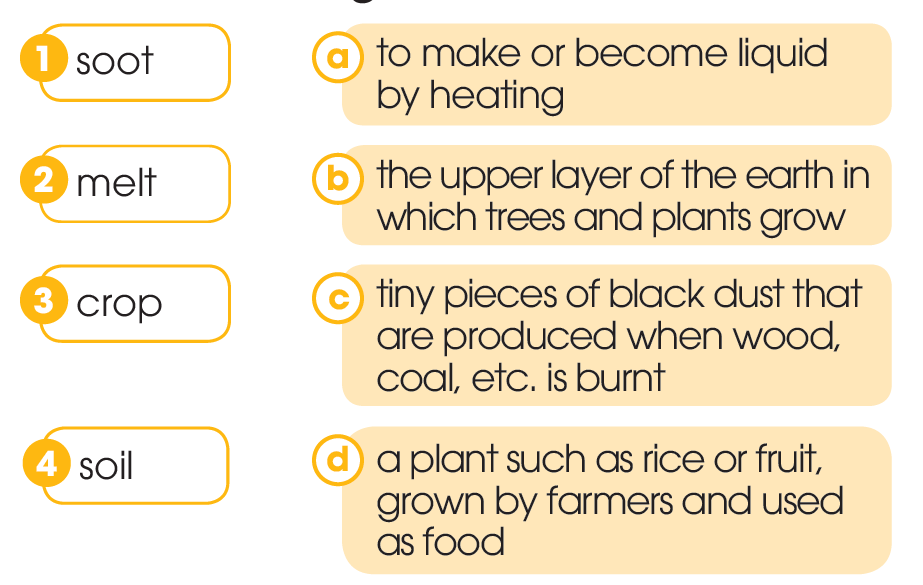 WHILE-LISTENING
2
Listen to a talk and choose the main idea.
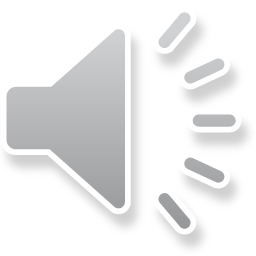 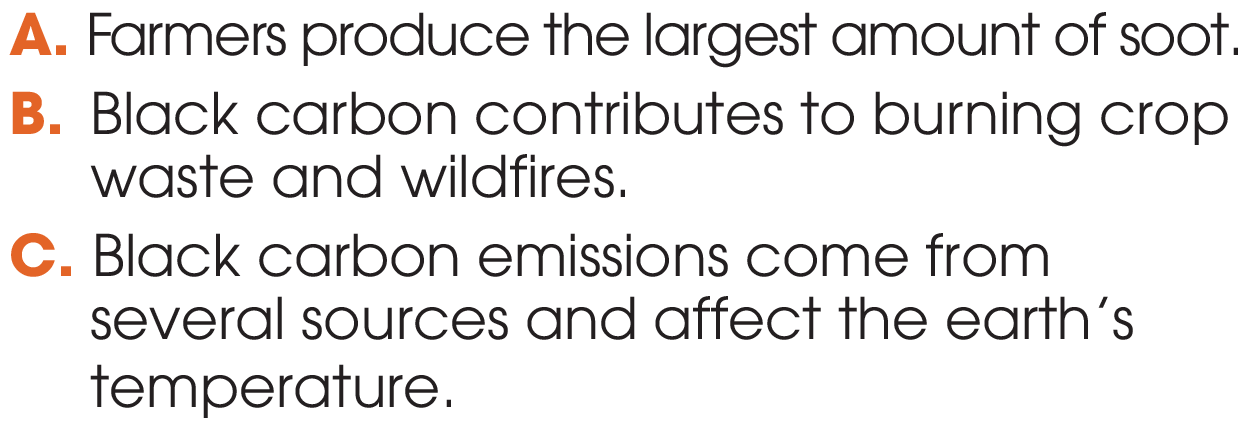 WHILE-LISTENING
3
Listen to the talk again. Choose the correct answers A, B, or C.
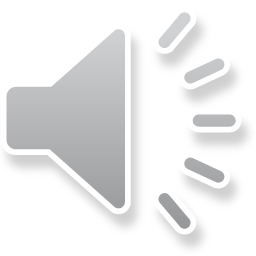 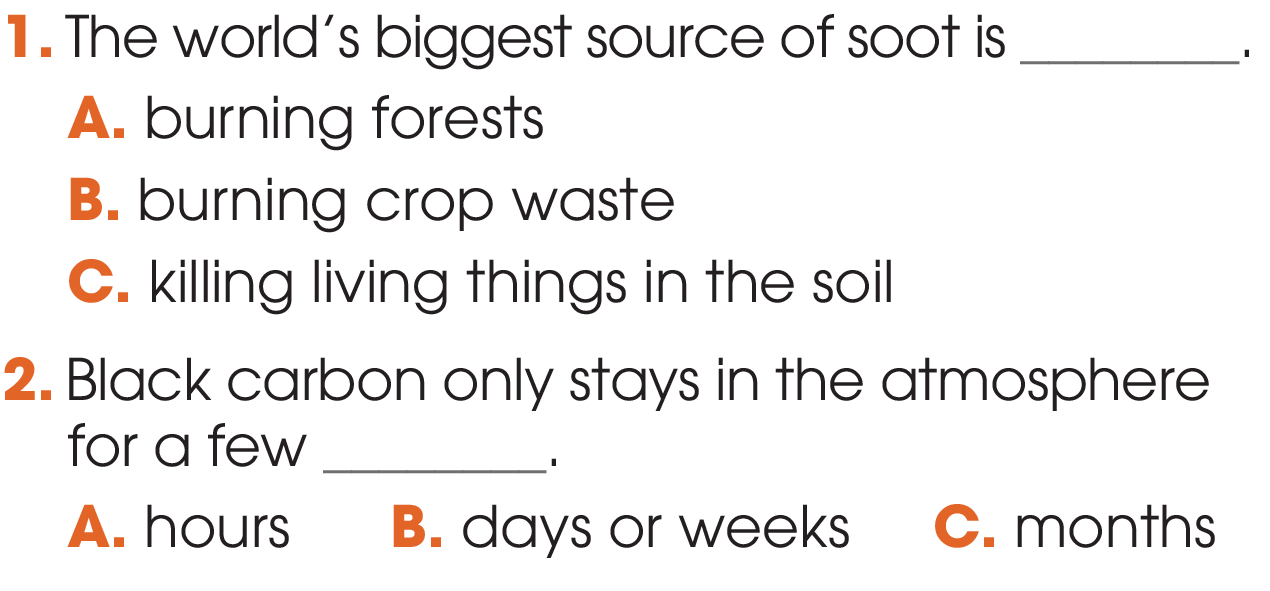 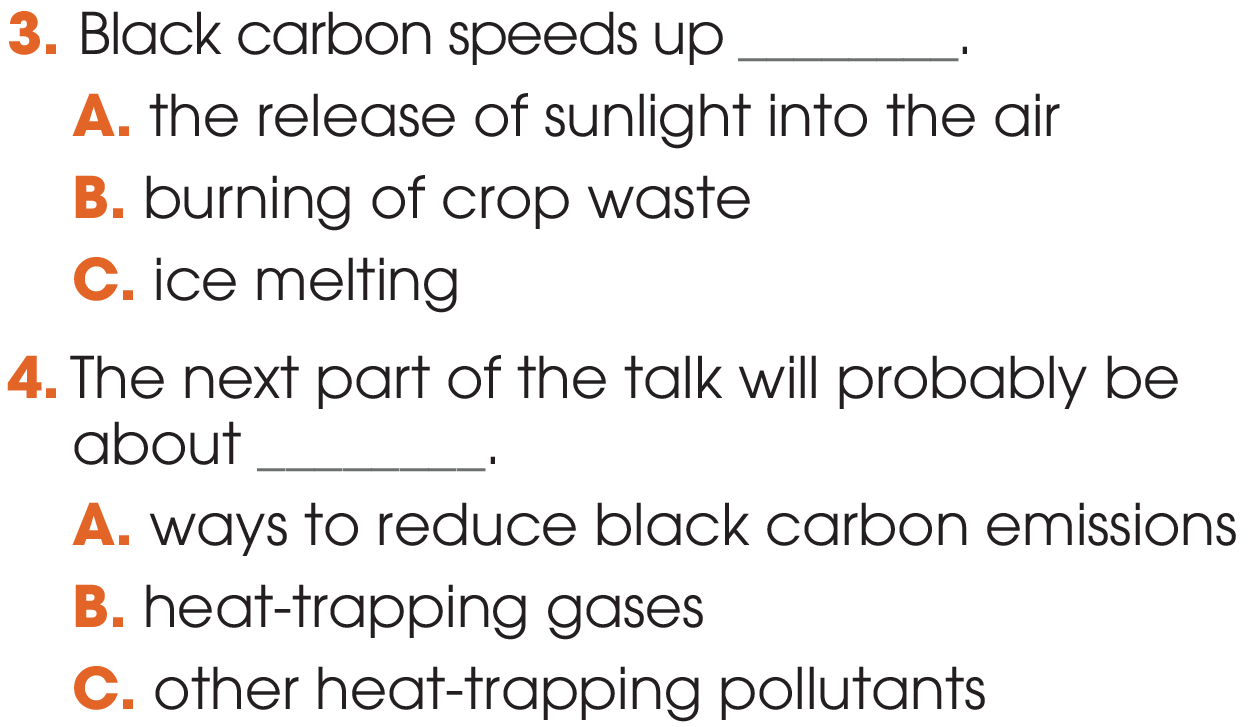 POST-LISTENING
4
Work in groups and answer the questions.
- Is black carbon found in your city or neighbourhood? 
- If so, where does it come from?
- What should we do to reduce black carbon emissions in your neighbourhood ?
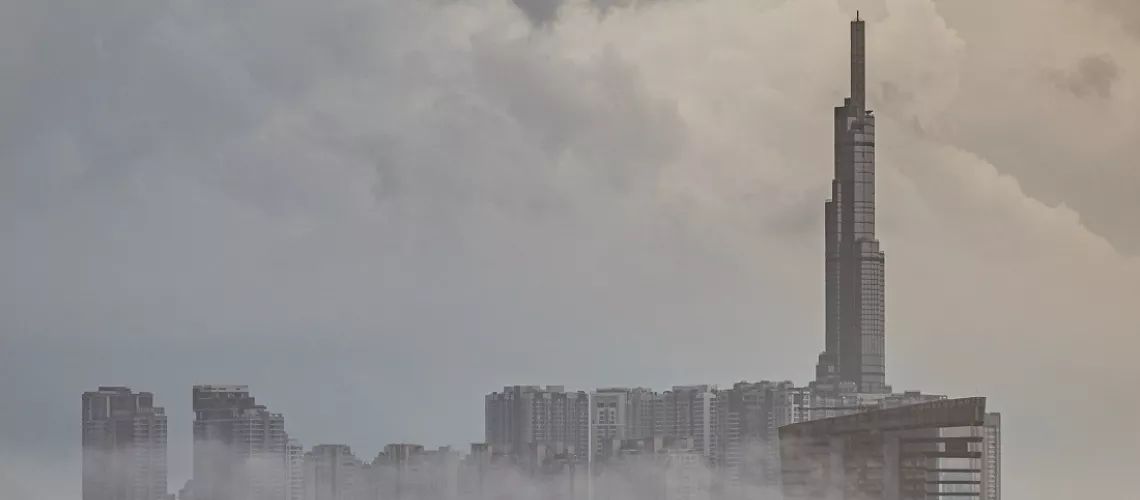 CONSOLIDATION
Wrap-up
1
What have you learnt today?
New vocabulary
Listen for main ideas and specific information in a talk about black carbon and global temperature
CONSOLIDATION
2
Homework
Do exercises in the workbook.
Prepare for Lesson 6 - Unit 5.